The Future of Quality
Goranka Bjedov
Oredev, November 8th 2012
Agenda
My Background
Facebook – Capacity engineer focusing on capacity analysis and performance /monitoring (Linux + OS based)

Google – Performance engineer focusing on exploratory performance testing and benchmarking (Linux based)

Network Appliance – Reliability/performance engineer for Data OnTap, embedded OS (Linux based)

AT&T Labs – Performance Test Manager for “next generation IP platform” (Linux based)

Purdue University – Assistant/Associate Professor
Agenda
The Past
Packaged Software – testing/bug fixing cycle follows development which was preceded by design.

Cost of a Bug – bugs found and fixed in design are cheaper then those found and fixed in development, which in turn are cheaper then those fixed in the field.

Test Team Contribution – finding bugs.

Systems – relatively simple. 

Code – relatively simple and traceable. 

Development/Testing Tools – very primitive.
Testing Roles
Advocate for the Customer – it is our job to make sure nothing escapes.

Quality Consultant – it is our job to provide information on the quality of the software.

Quality Control – it is our job to stop bad products from being released.
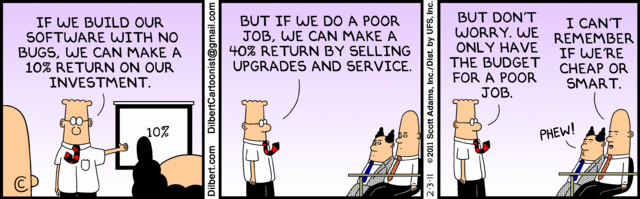 Agenda
Testing For Quality
To understand product quality, you must test the product with that purpose in mind. 

Problems:
Medium and large tests
Hard to design and write well
Difficult to debug
Tests are more flaky as the system complexity grows
Take long time to run
Require (smart) people for analysis [expensive]
Find real and superficial bugs?

Result: We may get a high-quality product…sometimes.
Result: We get an expensive product…almost always.
When is Quality Important?
Easy to state:
When a field/industry is highly regulated (maybe drug manufacturing?)
When human lives are at stake (hospital equipment, planes, cars?)
When security is at stake
When money is exchanging hands (isn’t that what SOX compliance is all about?)
Take long time to run

Let’s take a look at some of these…
Drug Manufacturing
Glaxo case: 
http://www.boston.com/business/healthcare/articles/2010/10/27/glaxosmithkline_to_pay_750m_fine_in_fraud_case/

…GlaxoSmithKline PLC agreed to pay $750 million to settle civil and criminal charges…

The settlement, one of the largest ever in a health care fraud case, burnished the reputation of the US attorney’s office in Boston as the premier federal office for investigating health care fraud. It has been responsible for recovering about $6 billion in health care fines and claims in the past decade, about 25 percent of all recoveries nationally.
Airline Manufacturing
Report on accident on 27 November 2008:  
http://www.bea.aero/docspa/2008/d-la081127.en/pdf/d-la081127.en.pdf

Do A330 aircraft have issues: http://www.spiegel.de/international/world/0,1518,766148,00.html

Not just aircraft: http://blogs.crikey.com.au/planetalking/2010/11/17/the-anatomy-of-the-airbus-a380-qf32-near-disaster/

Quote: Rolls-Royce had designed and was introducing a fix for the oil leak issues for this into the engines at its own speed. Qantas was left in the dark.
Cloud Issues
It goes on and on:
Amazon data center down April 21, 2011 http://www.bbc.co.uk/news/technology-13160929
Gmail deletes user data for 150K users http://www.crunchgear.com/2011/02/28/storm-clouds-gmail-failure-reinforces-danger-of-becoming-too-cloud-dependent/
Flikr deletes wrong paid accounts http://techcrunch.com/2011/02/02/flickr-accidentally-wipes-out-account-five-years-and-4000-photos-down-the-drain/
Money!
Cable bill - $16.4 million: http://www.daytondailynews.com/business/time-warner-charges-wright-patt-engineer-16-4-million-for-cable-1117224.html

While the dollar amount of DeVirgilio's billing ordeal makes it among the more egregious in recent memory, the kings of all billing mishaps have to be… Jon Seale, received notice that he owed a 17-figure sum that totaled almost 2,000 times the national debt: 23 quadrillion, 148 trillion, 855 billion, 308 million, 184 thousand and 500 dollars. The other, Josh Muszynski, was charged 23 quadrillion after buying a pack of cigarettes at a gas station.
Money!
Nobody likes paying their phone bill. But when the bill is nearly 12 quadrillion euros severe anxiety can ensue.
Of course, in this case, the bill was a mistake. When Bouygues Telecom customer Solenne San Jose of Bordeaux, France, opened her bill, she said she nearly had a heart attack. "There were so many zeroes I couldn't work out how much it was," she said, according to the BBC. For the record, the amount she was being asked to pay is 11,721,000,000,000,000 euros, equal to nearly 6,000 times France's annual economic output.
[Speaker Notes: When San Jose originally contacted customer service she was apparently told there was nothing the phone company could do. The Daily Mail writes that the phone company told her "she was liable for the sum, insisting it would automatically be withdrawn from her bank account." The company did offer to set up an installment payment plan. San Jose wisely declined.
Eventually, the mess was straightened out. The decimal point was put in the wrong place, and 12 zeroes were accidentally added to the bill. Bouygues Telecom apologized and waved the 117.21 euros San Jose actually owed.]
Agenda
Productivity Testing
My Definition: Productivity testing is all testing that is focused on faster development. Its main purpose is preventing developers from checking in bad code, and allowing for changes to the code with certain "peace of mind".

Typical examples: Unit tests, micro-benchmarks, "sanity" tests, etc. 

Typical characteristics: small, fast, cheap to write and maintain, analysis-free (when they fail, it is clear where and why), perfect for automation, fantastic for gaming the system, managers love them (code coverage, metrics), "technical" (are we using mocks, fakes, doubles, or something else?)
Productivity Testing, cont.
Extremely Popular:
search for testing framework: ~5 million results (March 2010)
offers: for Java, for C, for C++ in search box
language based
automated testing conference: ~2 million results
 
Advantages:
quick to write
easy to maintain
fantastic for generating metrics
 
But, what do they really do?
Testing By Developers Exposed
http://www.exampler.com/ease-and-joy.html

Quote: "The lore of testing is full of people who spent weeks improving test automation libraries without ever, you know, quite getting around to automating any tests. The trick is to make improvements in small steps while simultaneously continuing to frequently deliver the business value that makes the project worth funding. There's a real skill to moving gradually and continuously and simultaneously toward several larger goals."
It is Usually Done Badly
Check any talks/papers/references. People talk about:
Number of tests (Relevance?)
Coverage 
Execution time (Fast = Good)
Automated generation of tests/data
Testing tools/harnesses/frameworks etc.

Interestingly, I cannot find any meaningful information on:
What do your tests do?
Who analyzes them?
Do they save or waste money?
Agenda
To Summarize
We want it free, we want it now. We can compromise on how good it needs to be.
Cloud services are allowing for “instant” fixes. The cost of fix once software is deployed is NOT the order of magnitude higher than before.
Paradoxically, this makes fixing bugs only when encountered (by customers/developers) a reasonable strategy
This is happening in many aspects of our lives, not just software.
System complexity allows for plausible deniability.
As the demand for quality products drops, the price goes up steeply.
Pool of Test People has Expanded
uTest and the like – crowdsourced testing

Security bugs – https://www.facebook.com/whitehat/bounty/
http://googleonlinesecurity.blogspot.com/2010/11/rewarding-web-application-security.html

Hardware testing – search for Google Cr-48 and free

Find a bug – get a job? Impossible?

Not Just People – automated systemshttp://cacm.acm.org/magazines/2010/2/69354-a-few-billion-lines-of-code-later/fulltext
Where Test Can Offer Value
Reduce development time (and costs) by writing productivity tests
Bring in quality by adding smart system tests in the right places
Think performance, scalability
Think usability
Reduce number of machines needed in data centers
Start calculating and communicating the value of test work (dollar amounts)
Stop being the cost center